Phase 3
This pack will help you learn your sounds and continue to learn to read.​
​
Practise saying all of the sounds using the sound mat.​
Practise reading the tricky words. ​
Use YouTube song ‘Phase 3 Tricky words’​
Write sentences that include your words using cursive handwriting.​
Read a part of the book every day.​
Play phonics games online or use a practical activity to practise your skills.​
​
BBC bitesize phonics ​
Teach your monster to read​
Phonics play
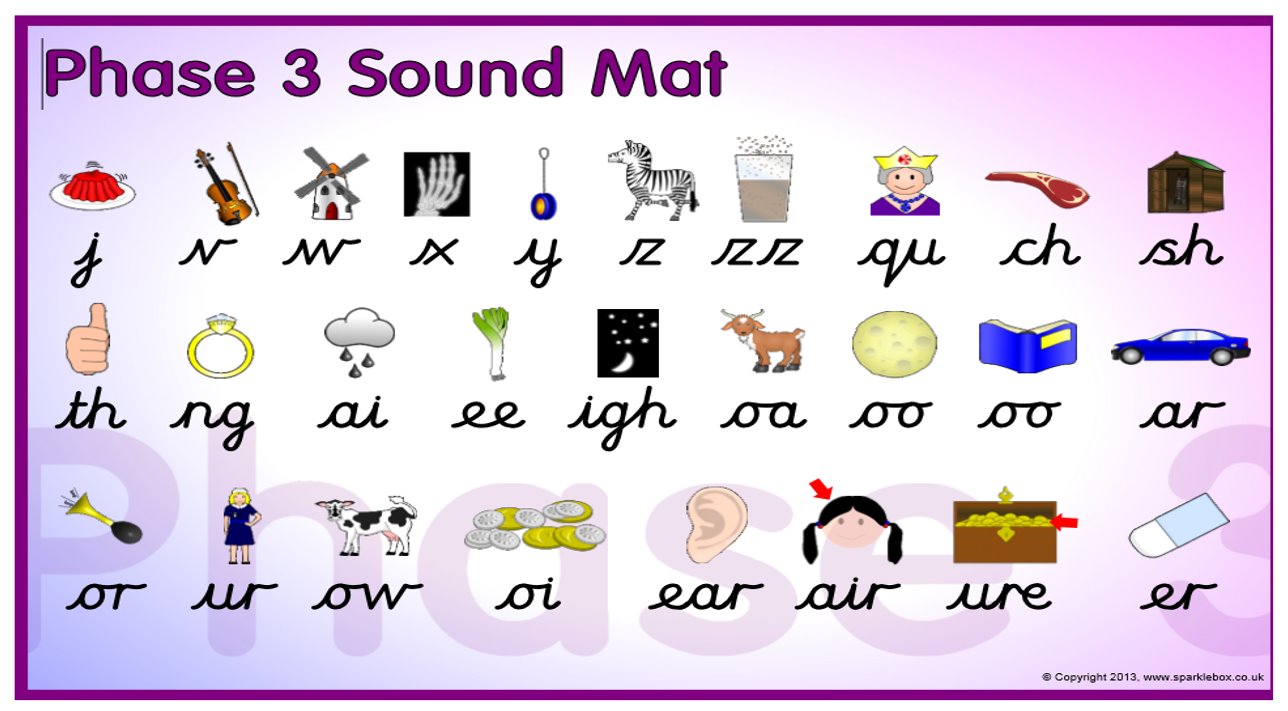 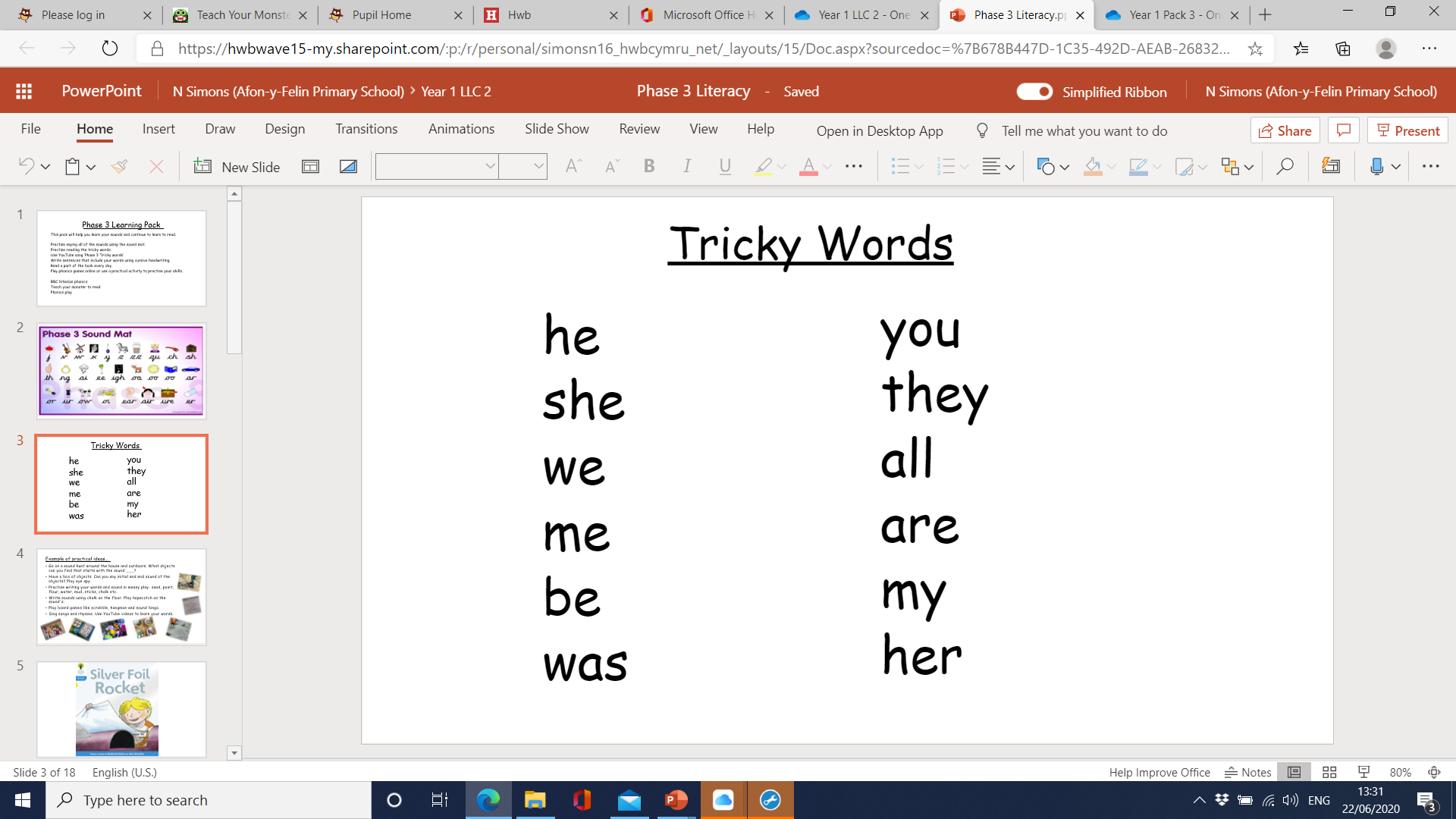 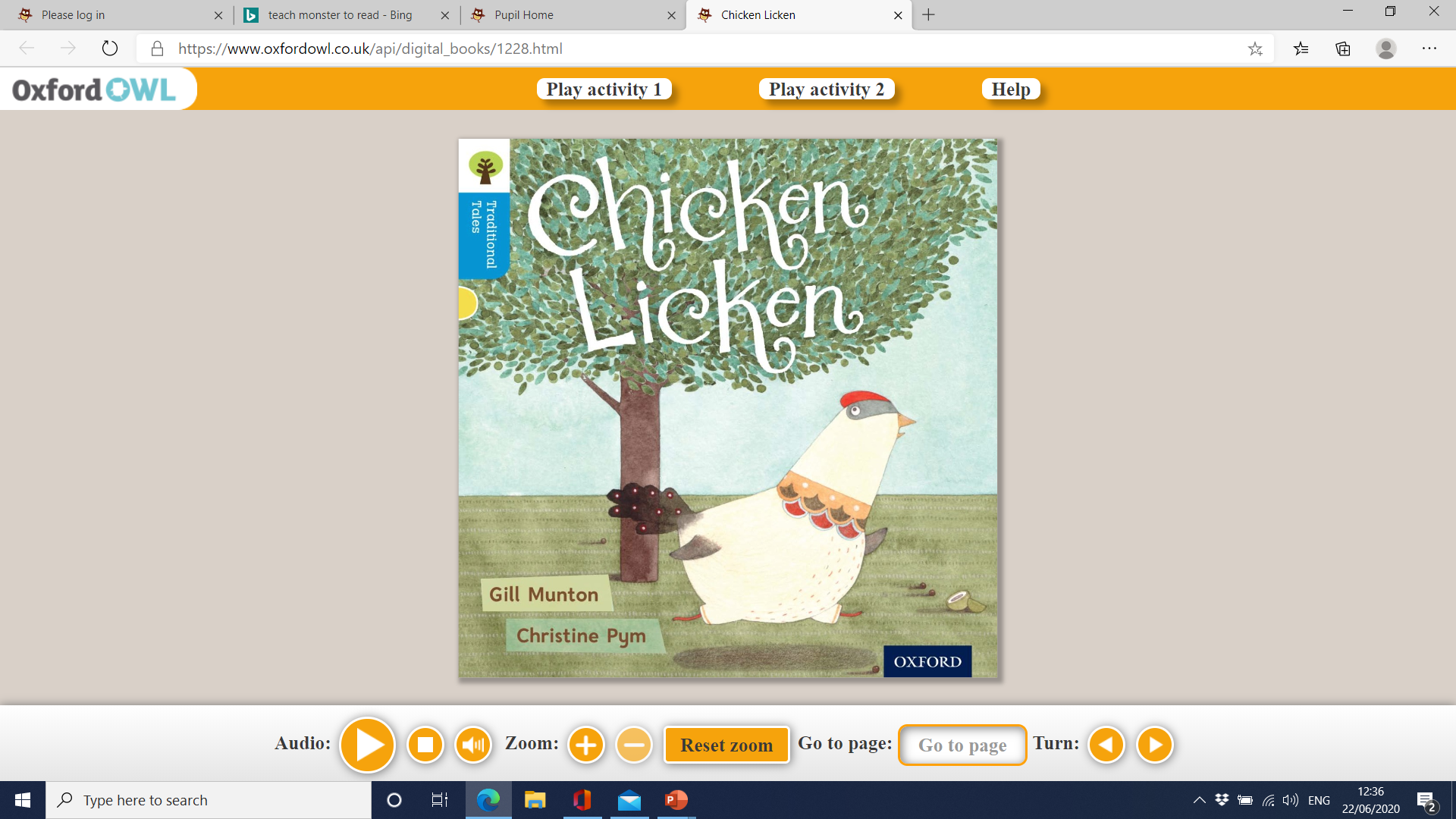 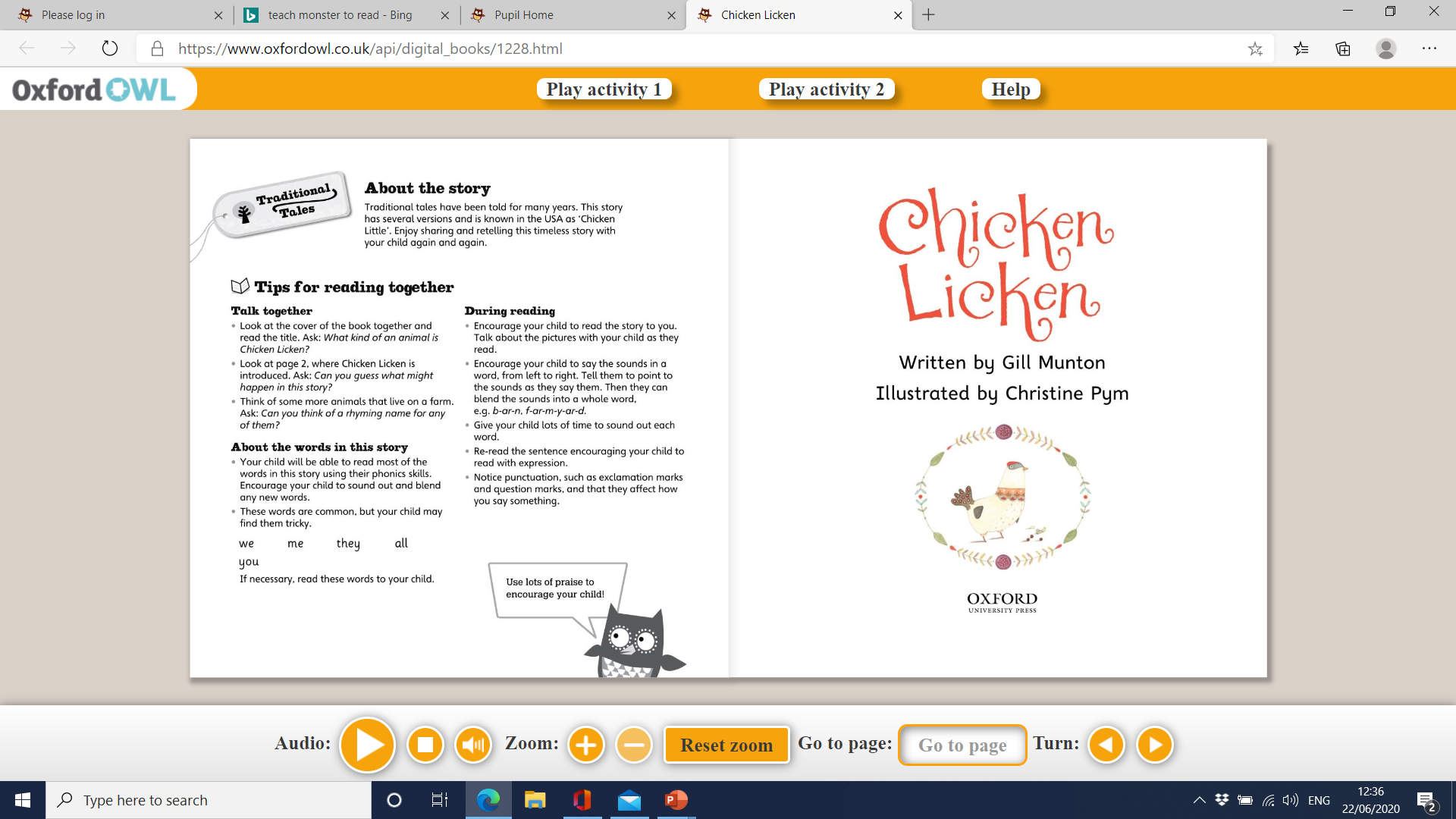 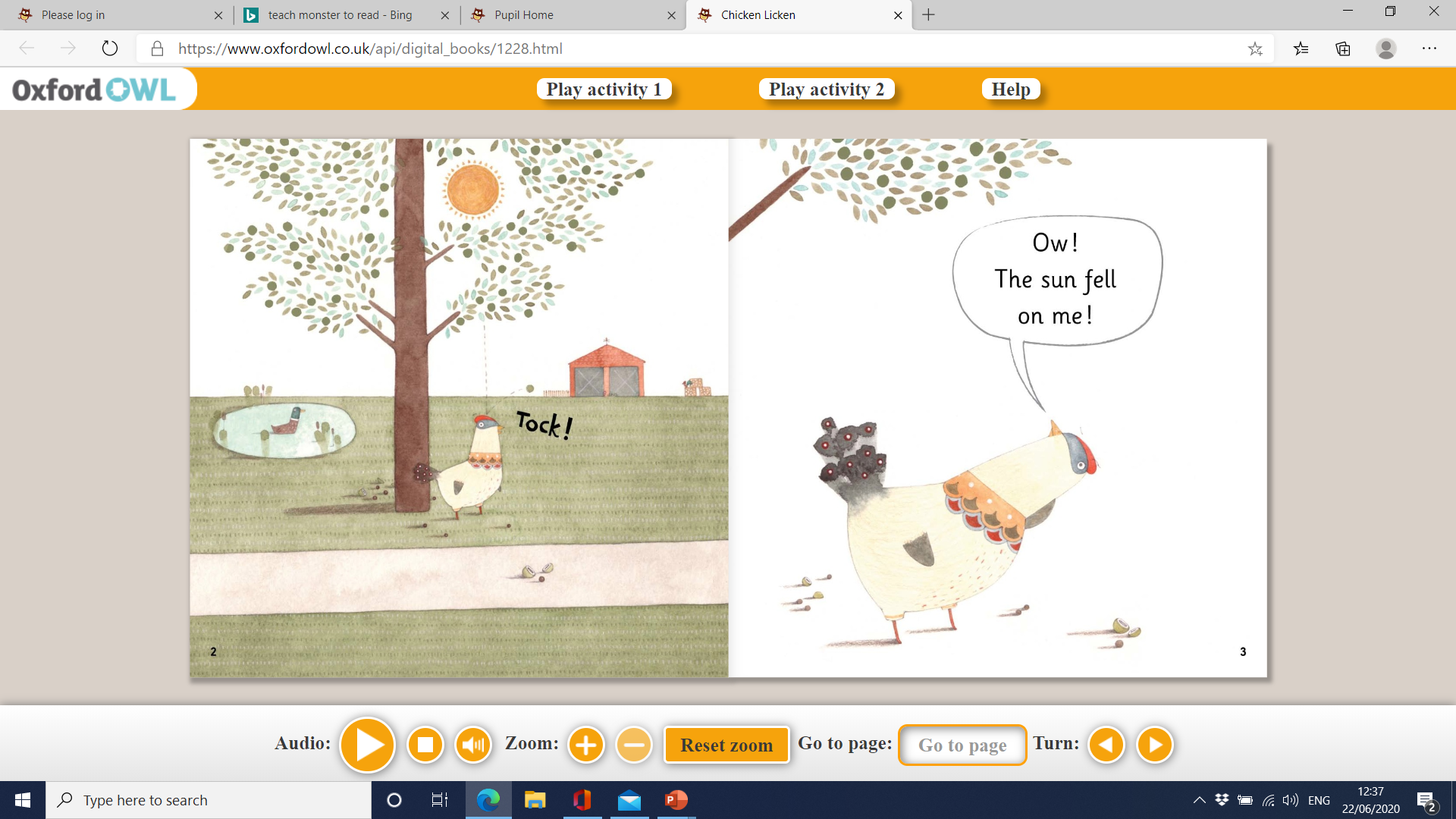 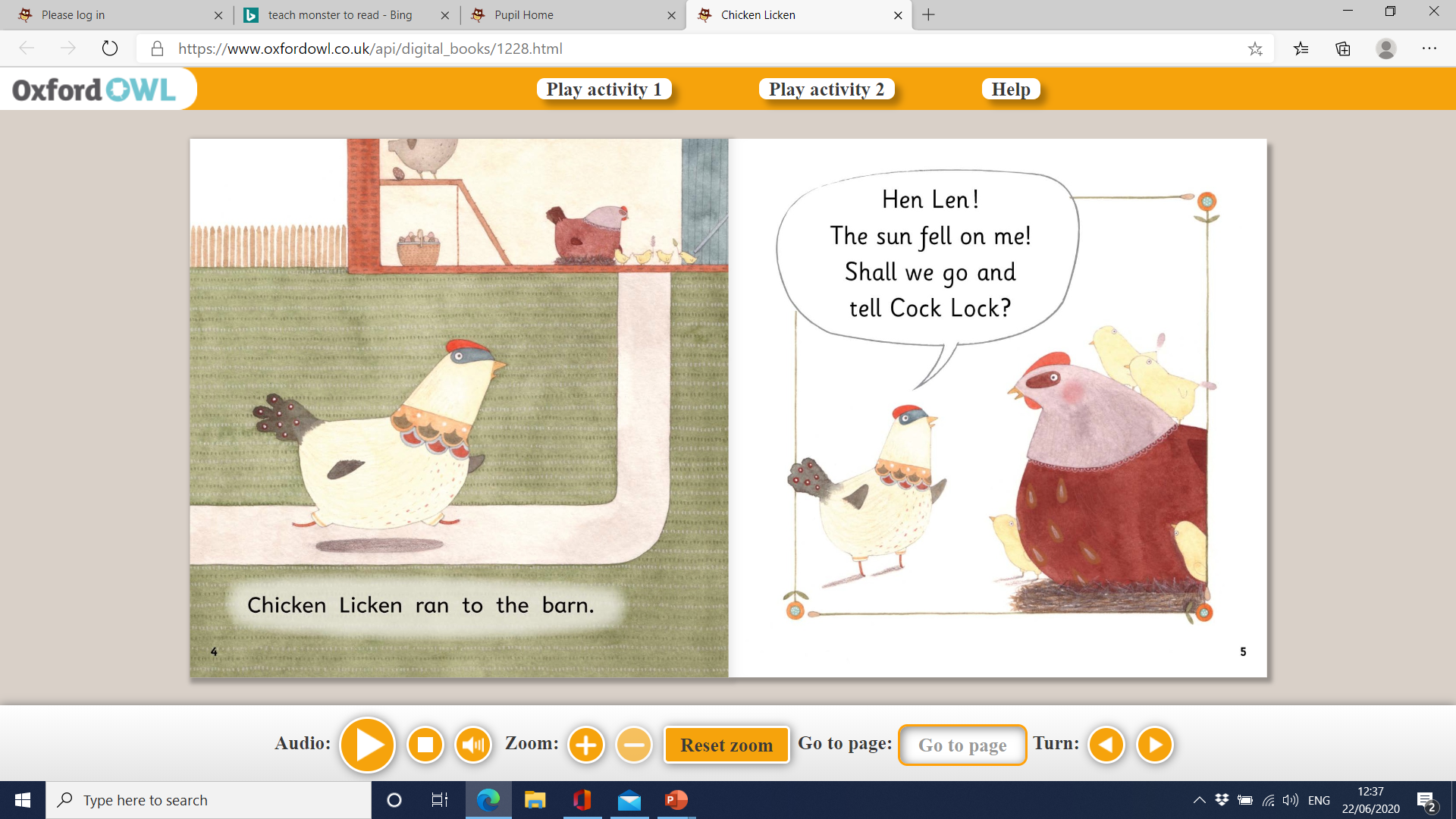 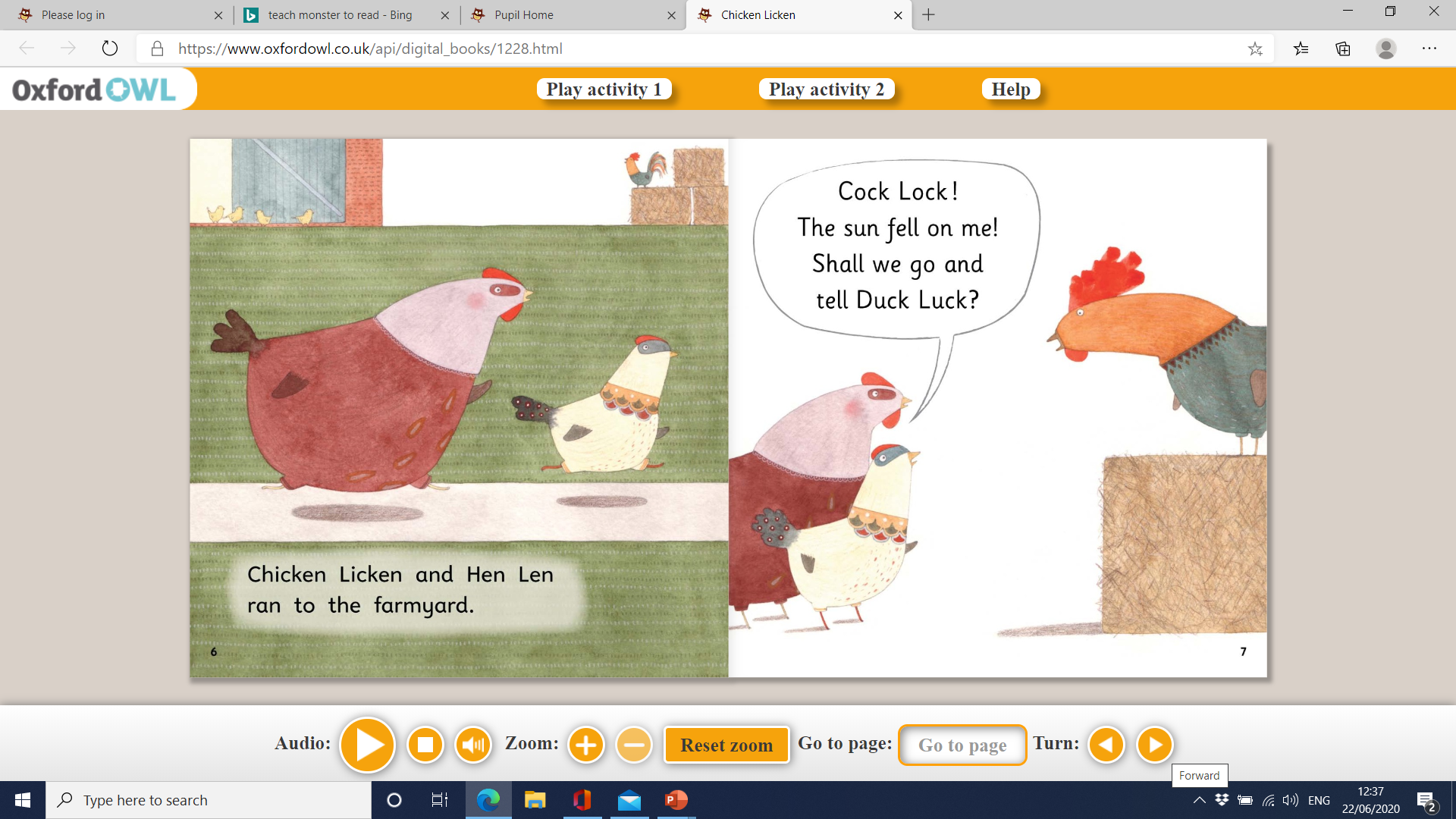 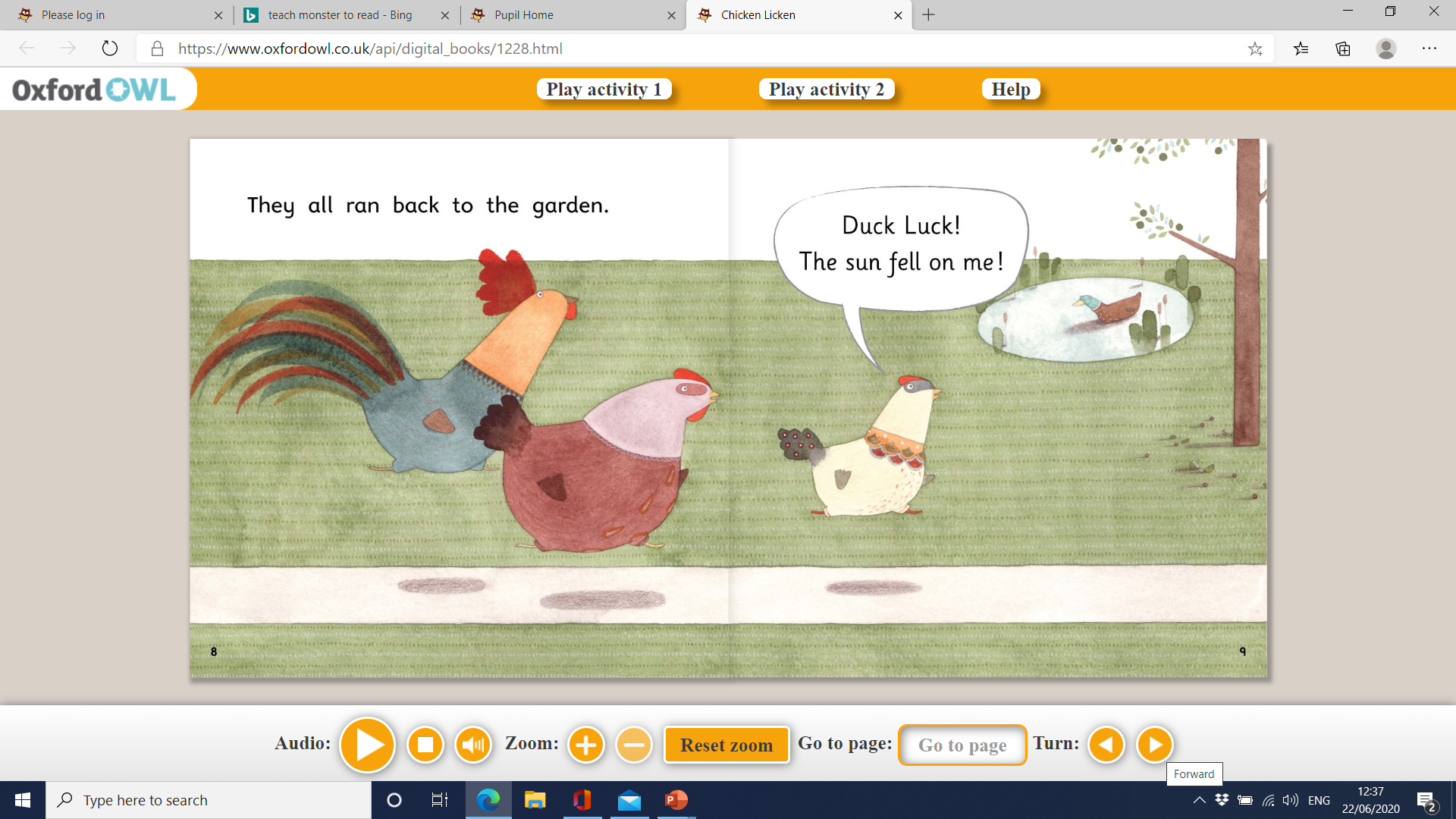 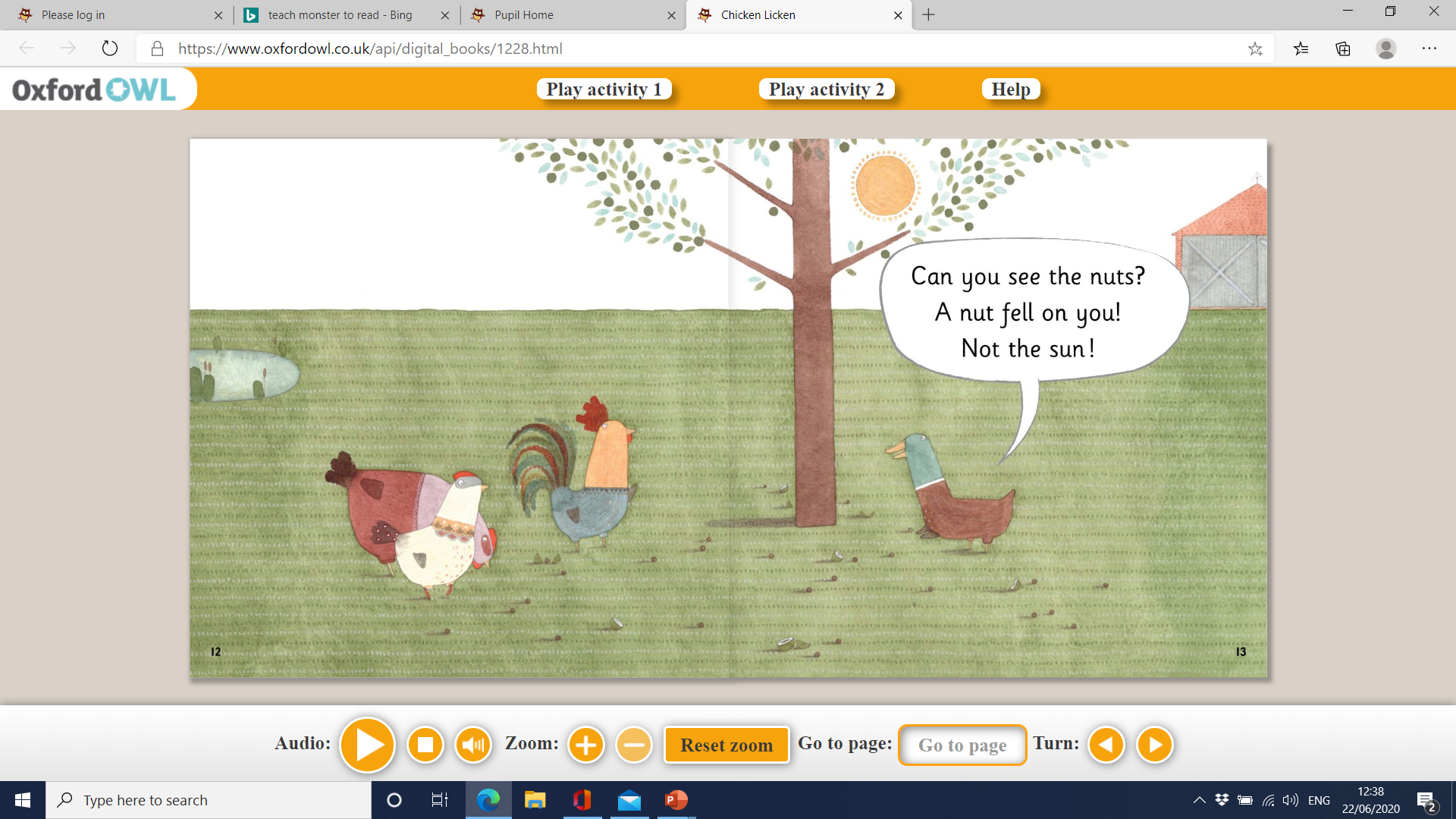 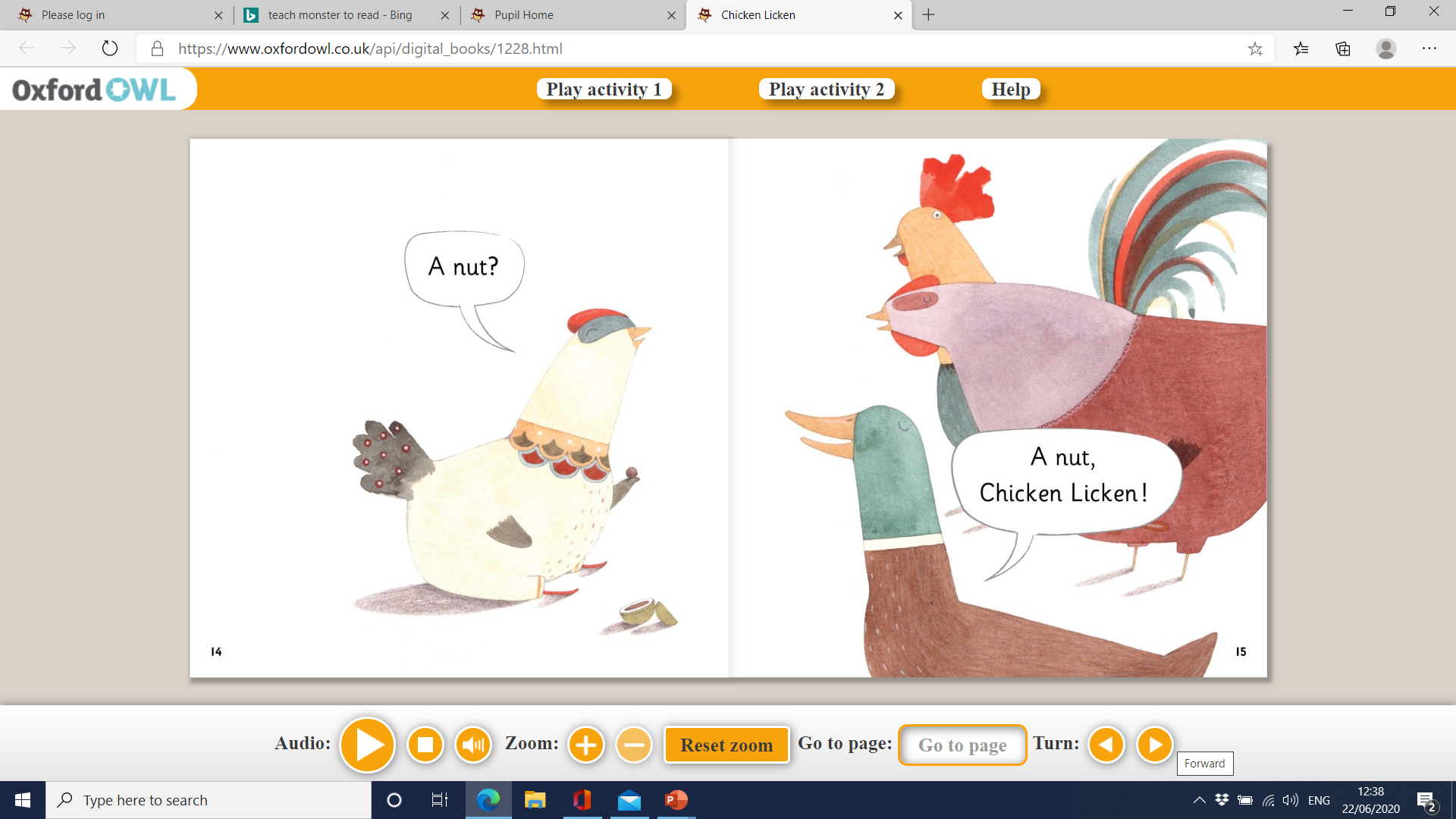 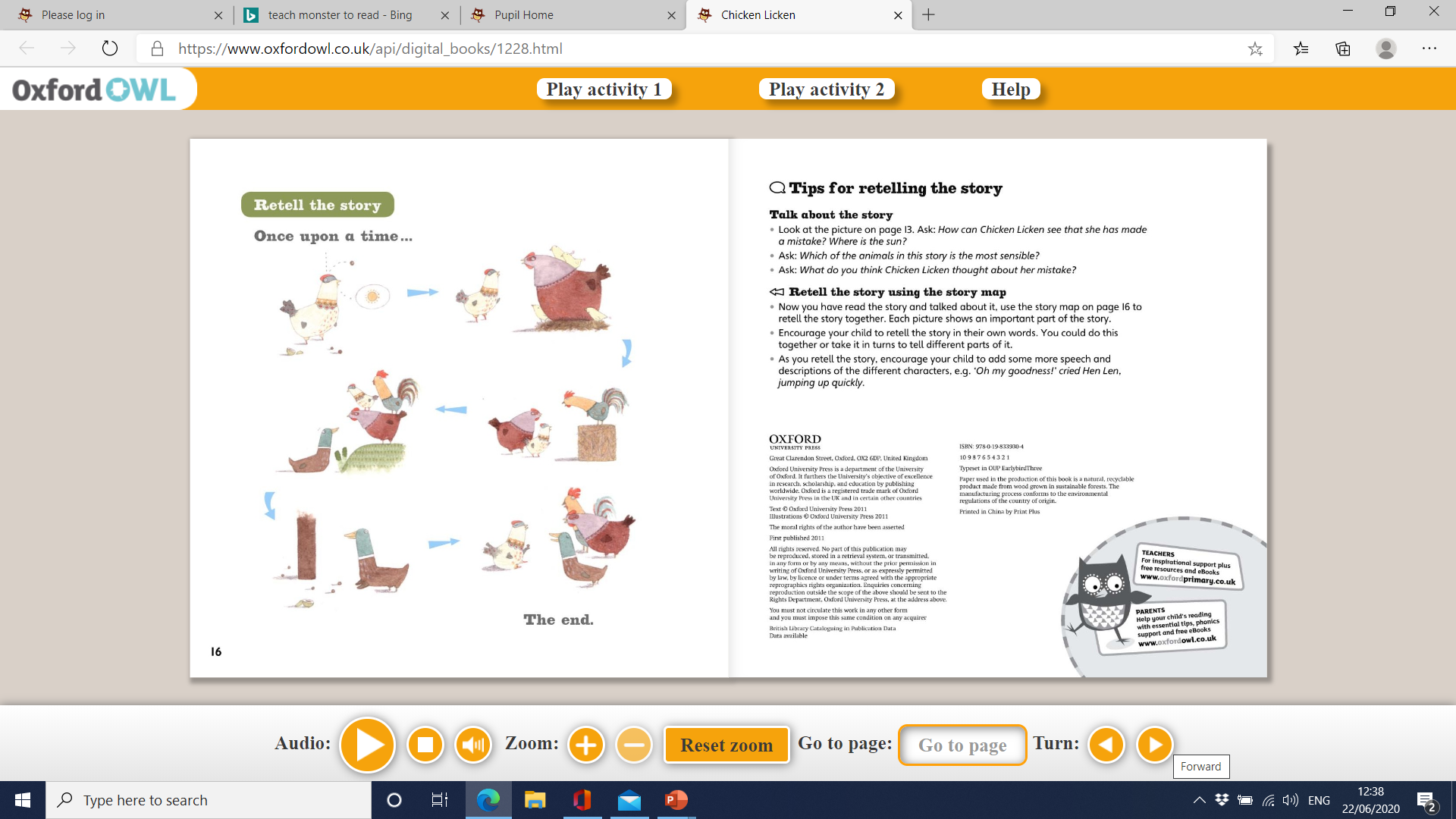 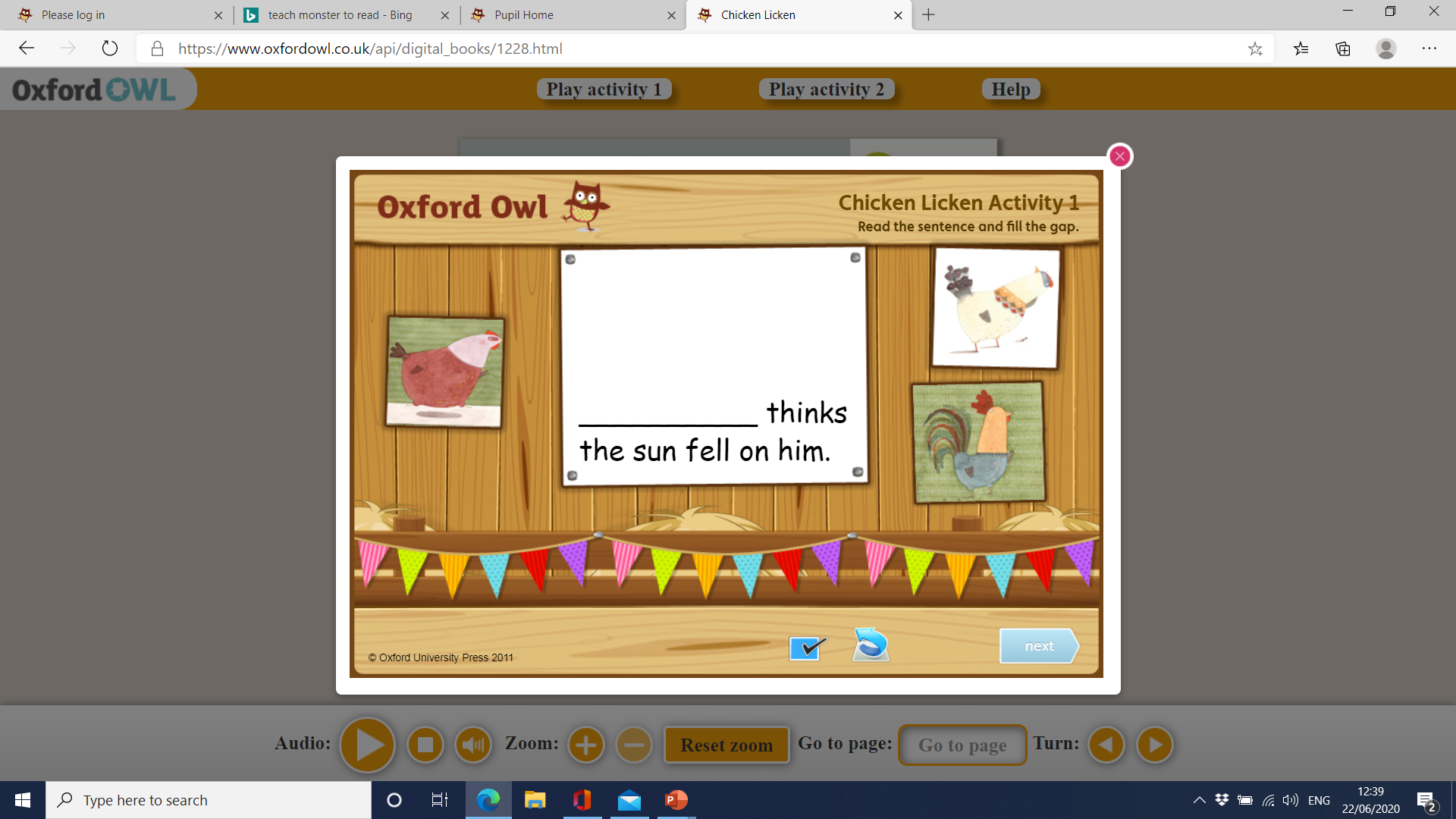 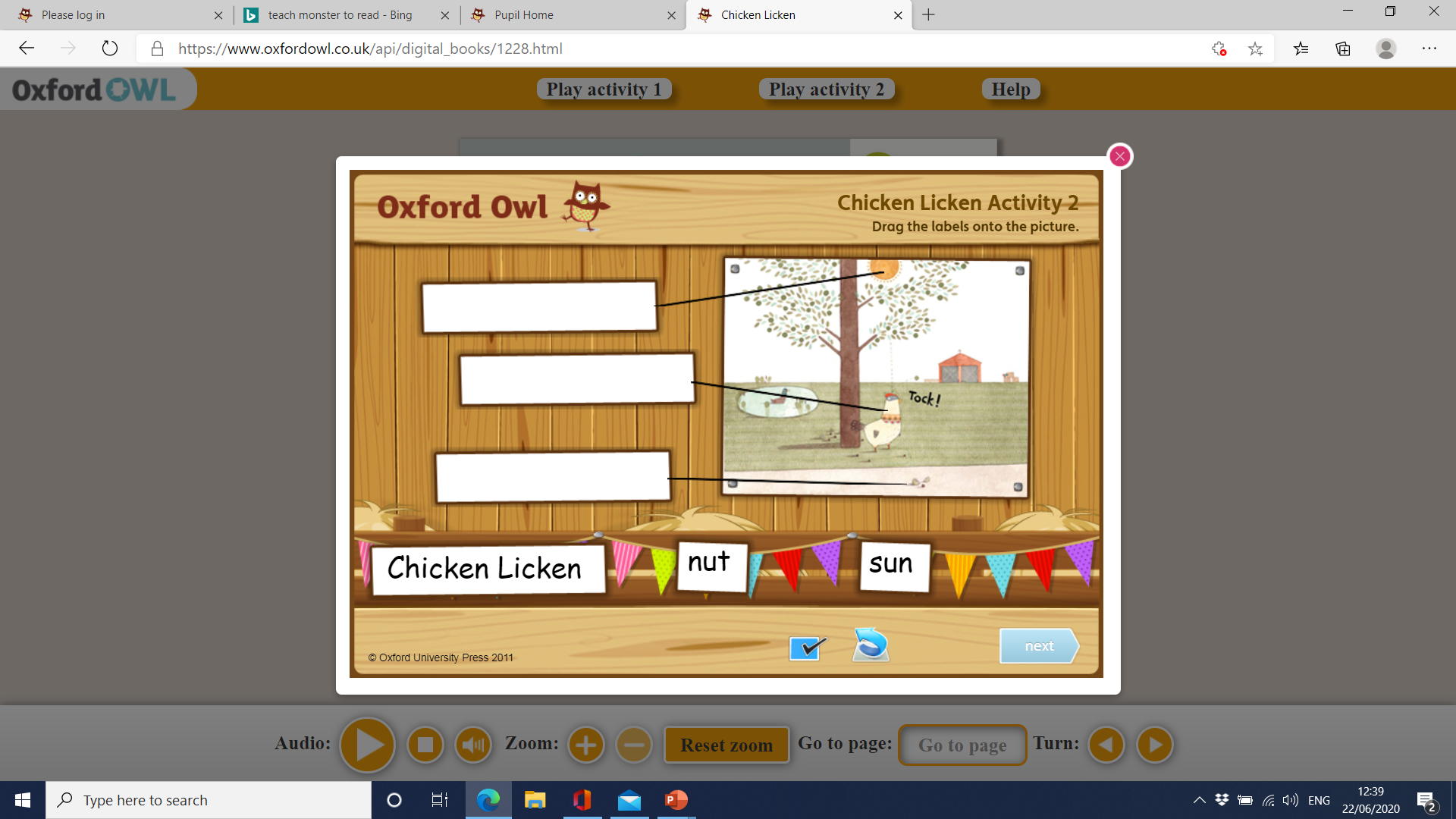